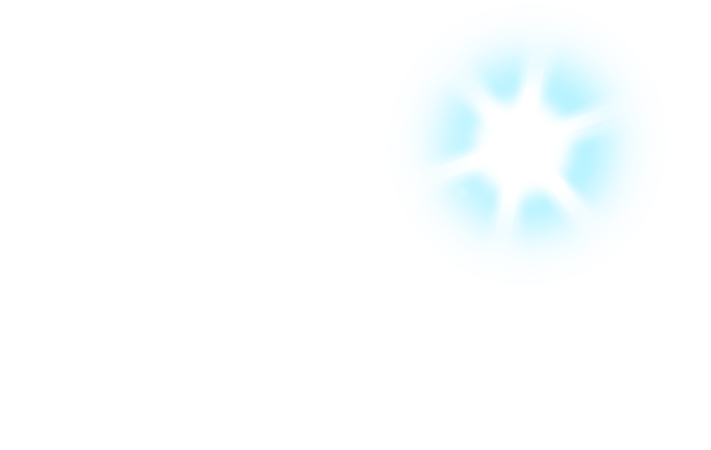 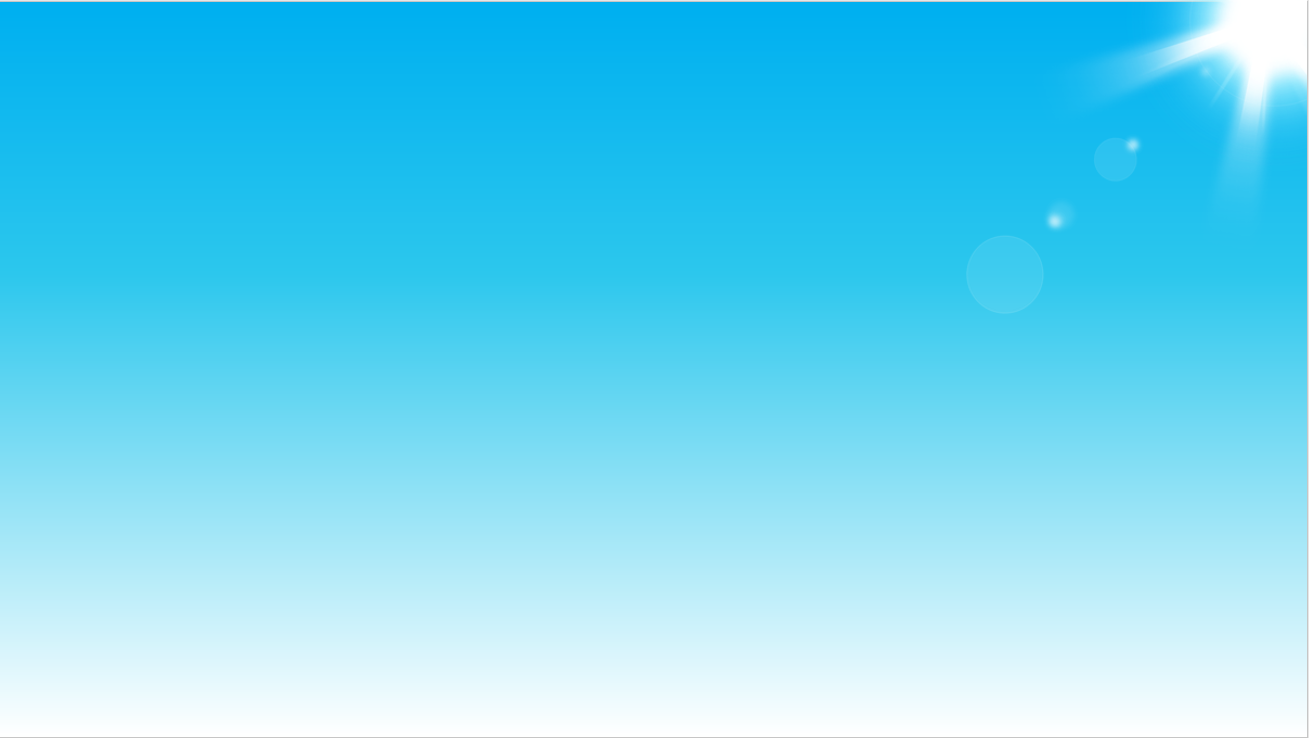 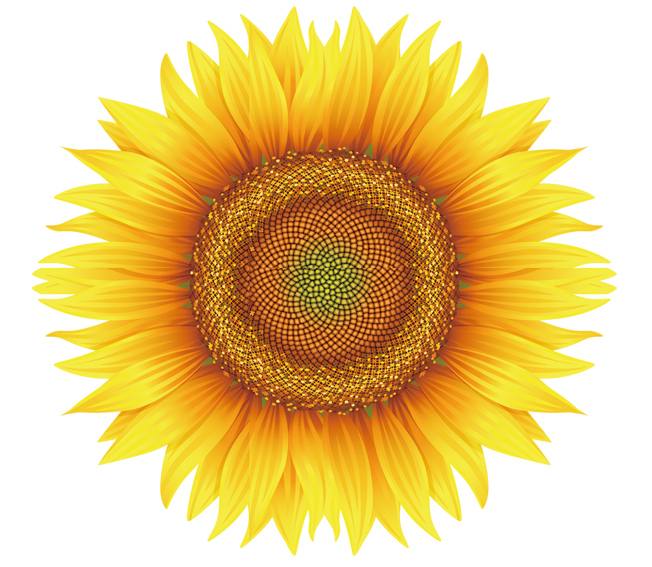 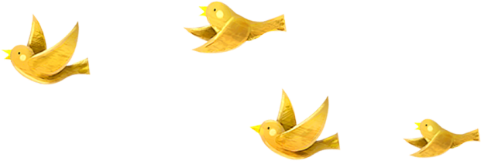 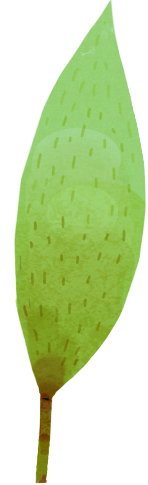 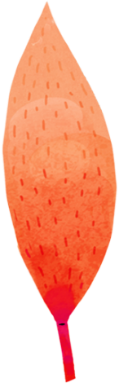 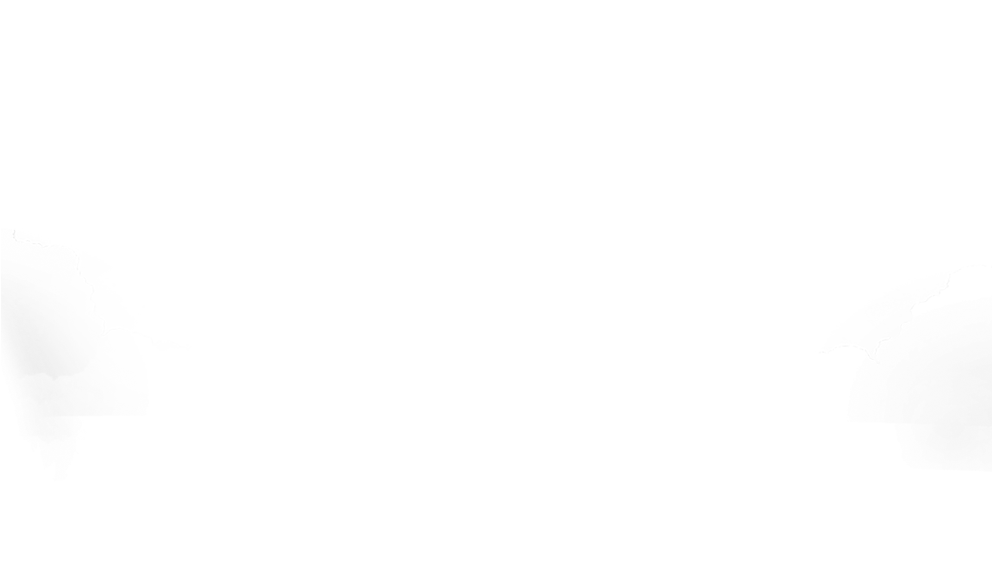 TRƯỜNG TIỂU HỌC ĐOÀN KHUÊ
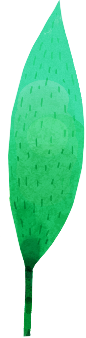 TIẾNG VIỆT 1
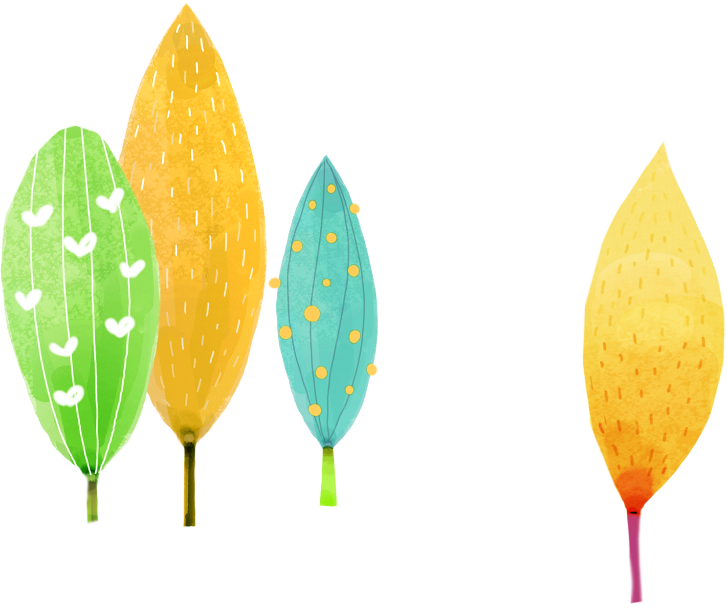 LÀM QUEN VỚI TRƯỜNG LỚP; BẠN BÈ 
LÀM QUEN VỚI ĐỒ DÙNG HỌC TẬP
(Tiết 1+2)
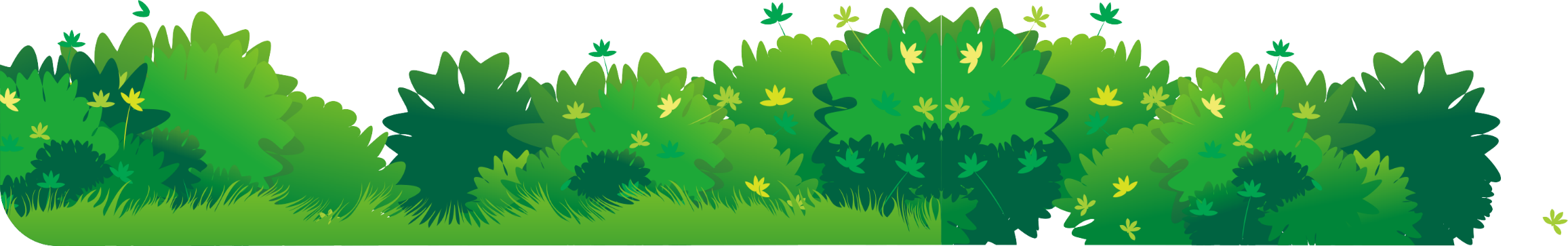 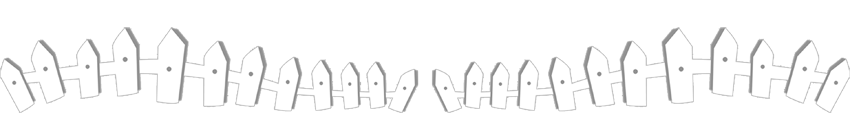 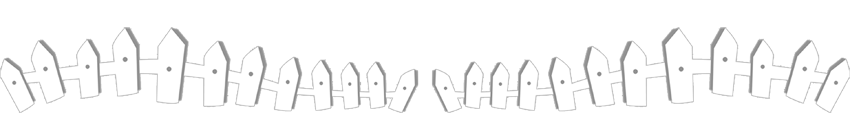 [Speaker Notes: 更多模板请关注：https://haosc.taobao.com]
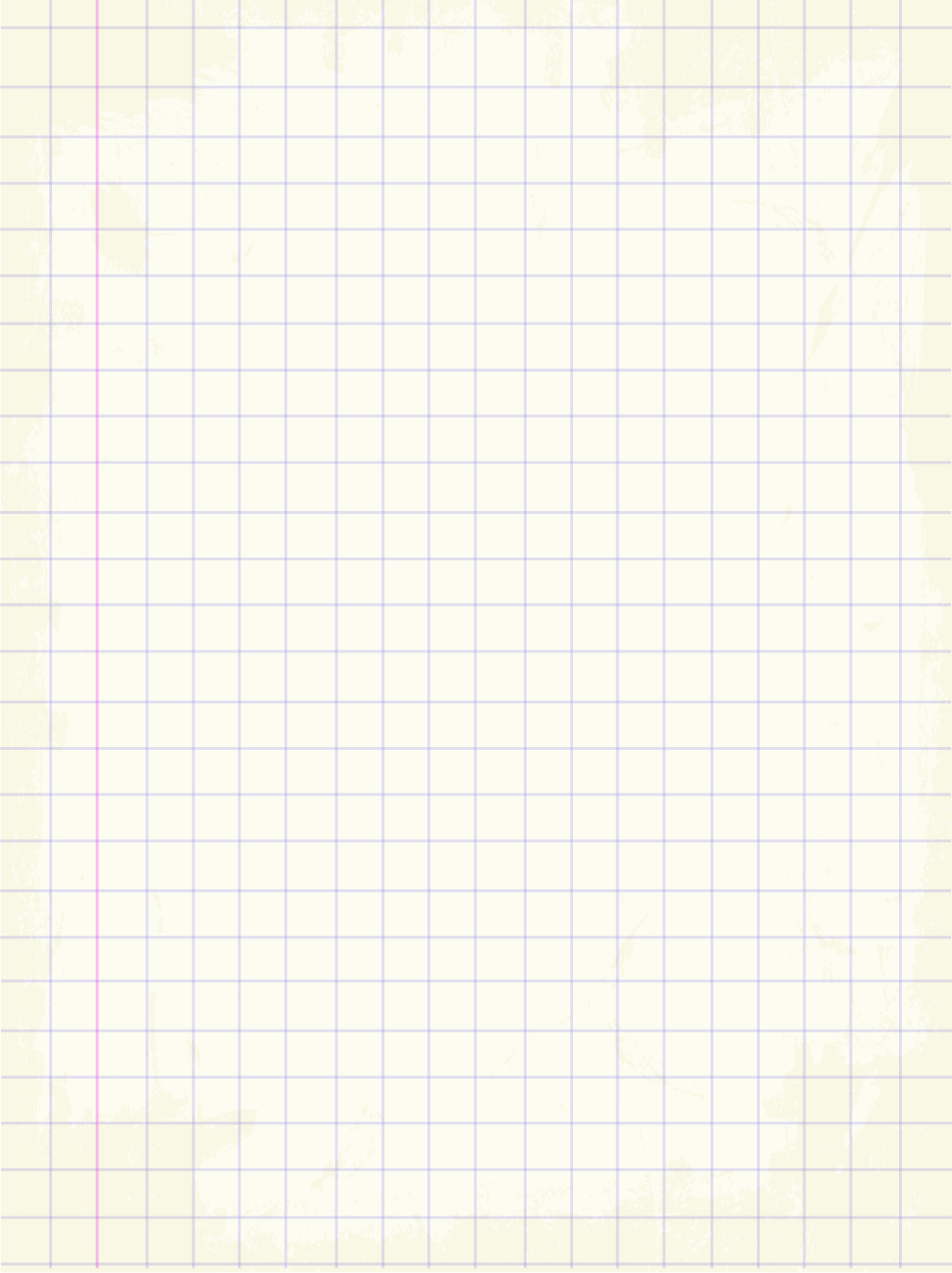 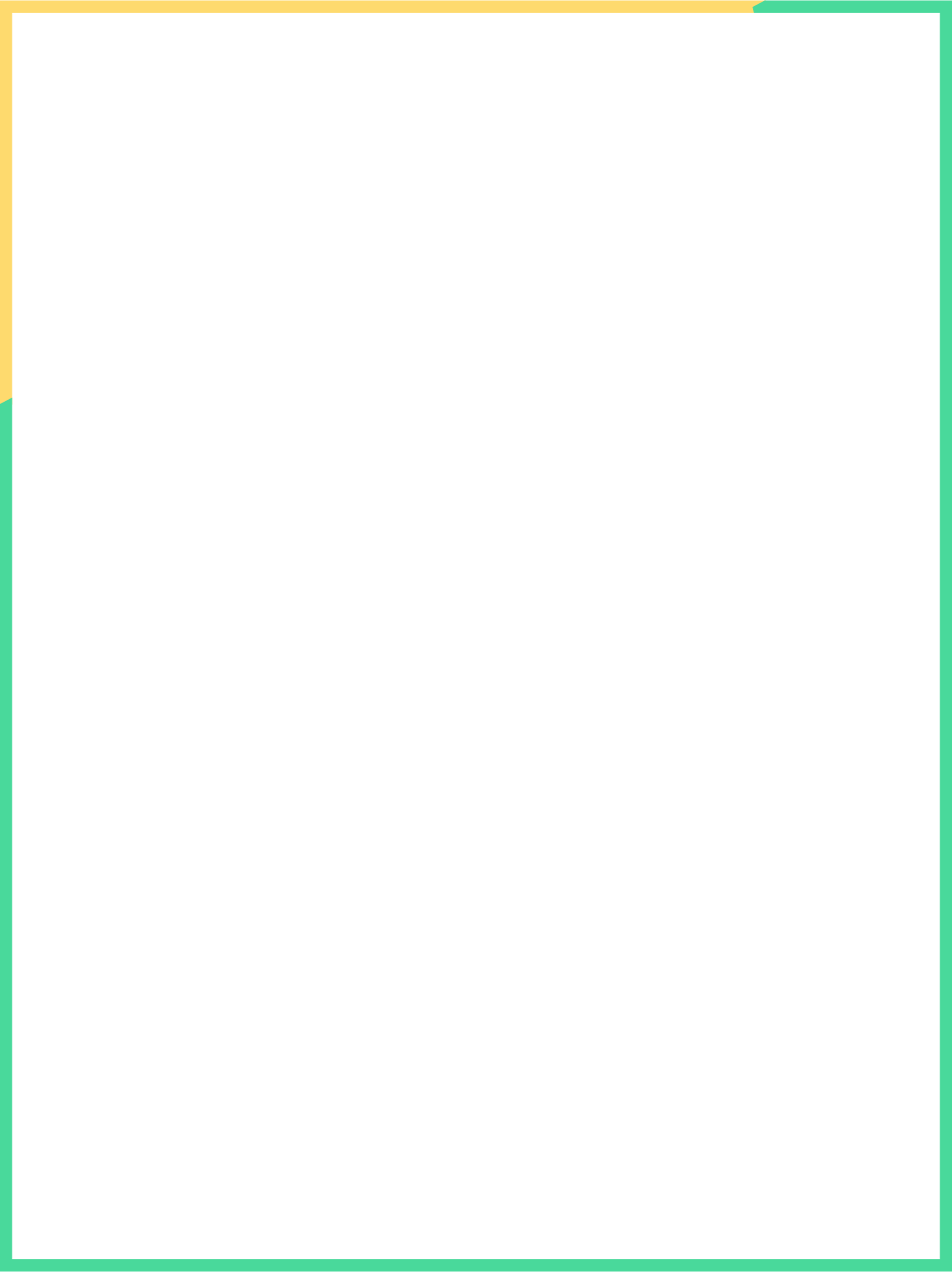 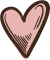 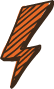 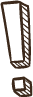 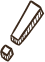 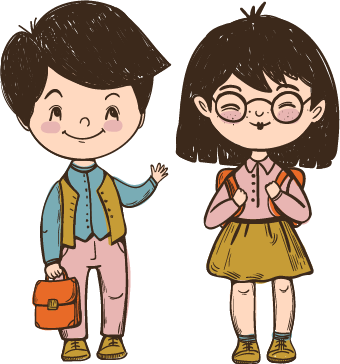 Chào em vào 
lớp 1
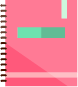 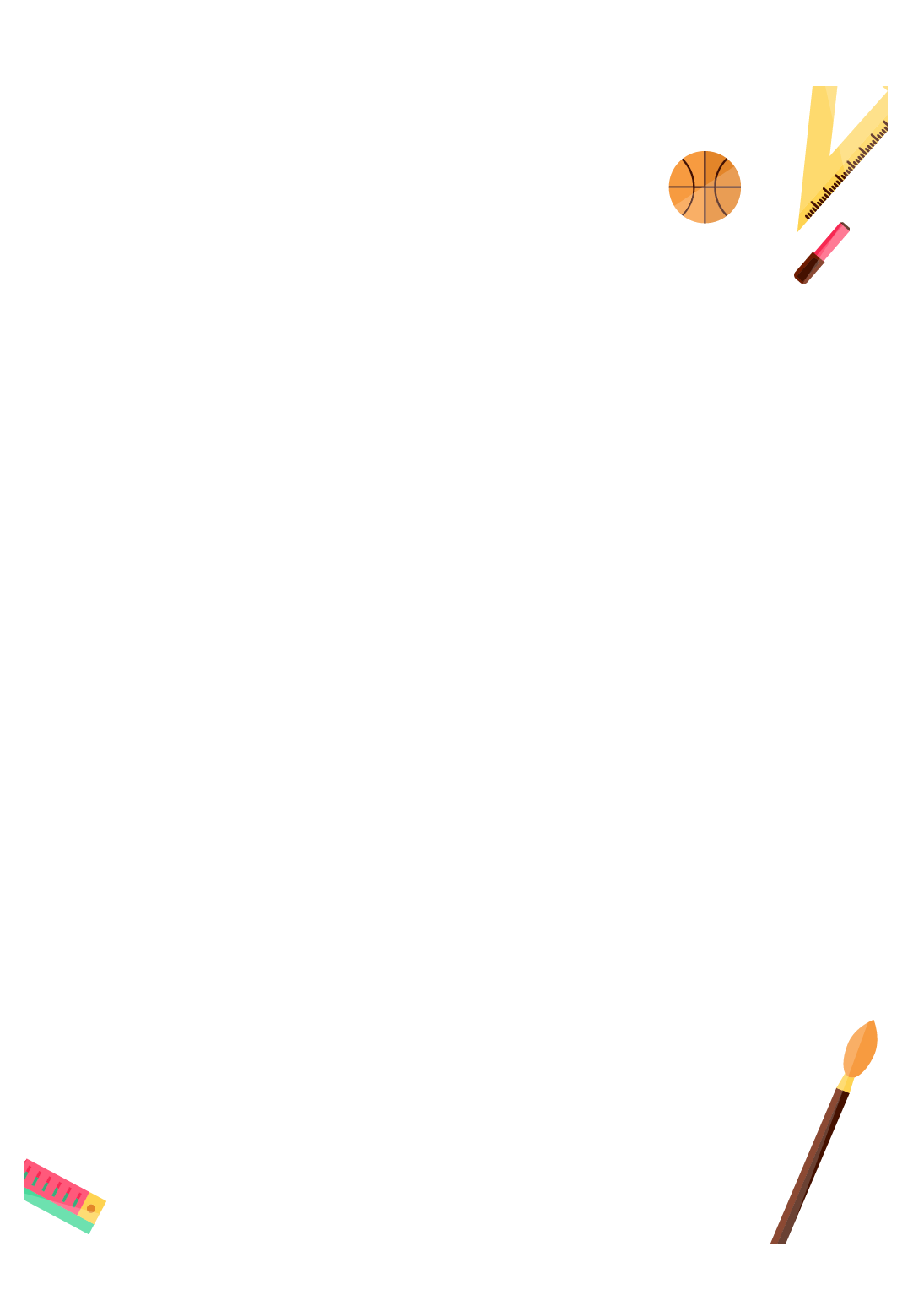 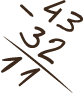 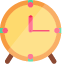 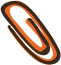 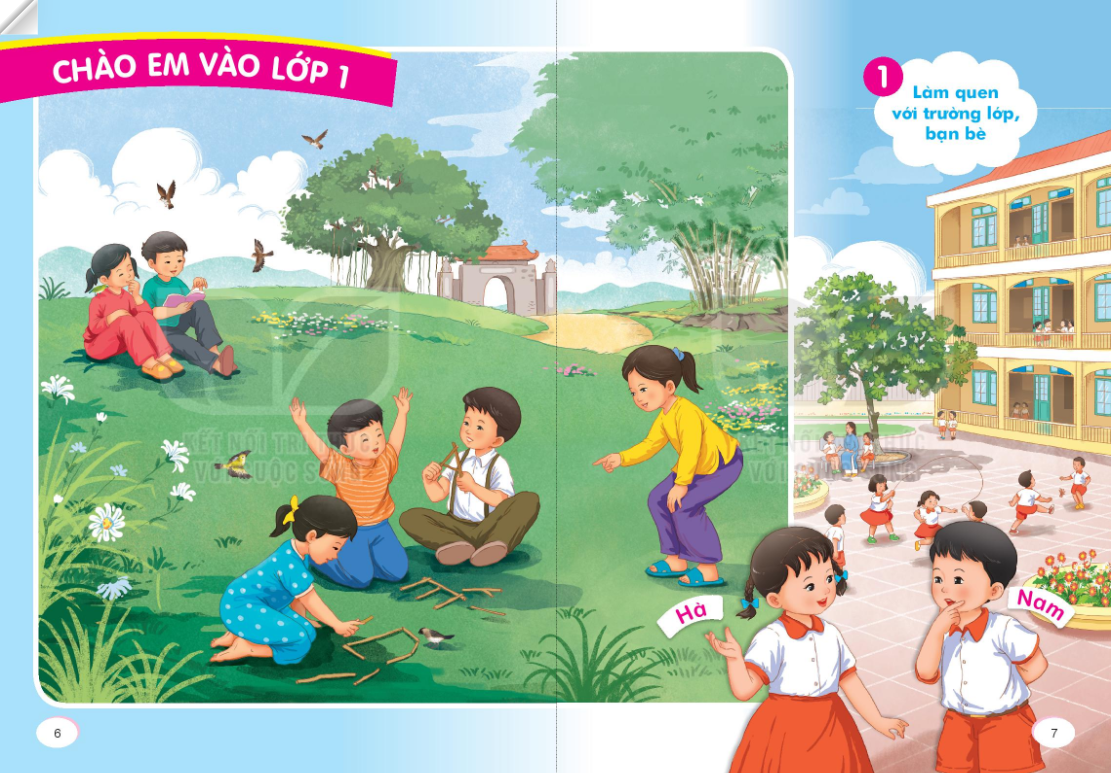 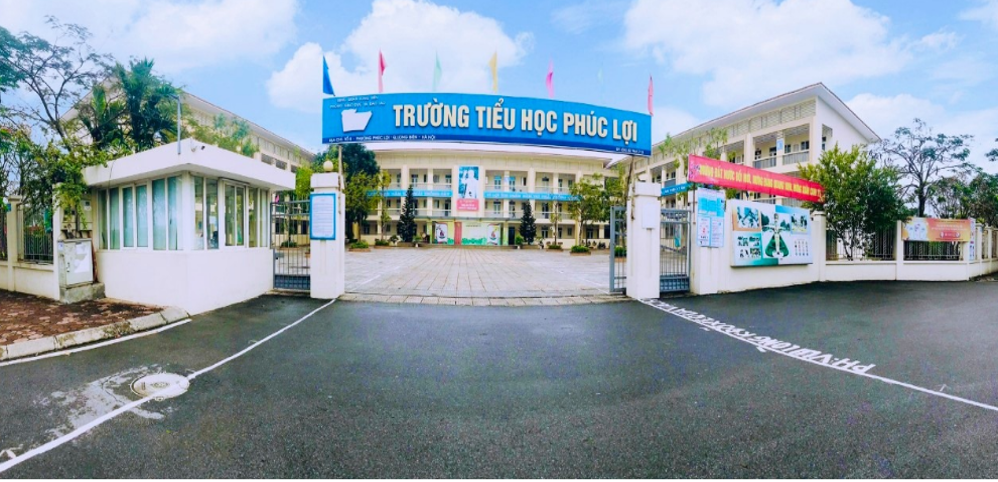 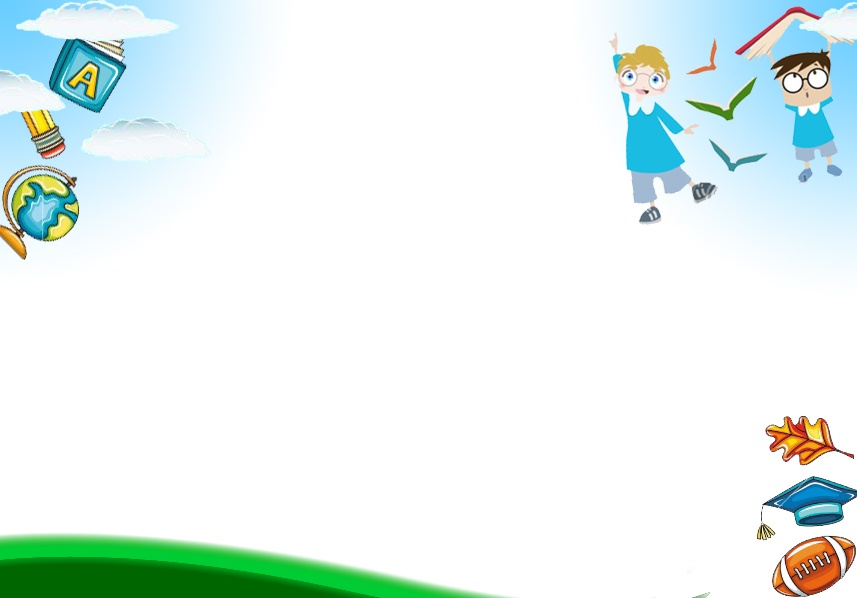 Các bước làm quen với bạn
- Chào hỏi
- Giới thiệu bản thân
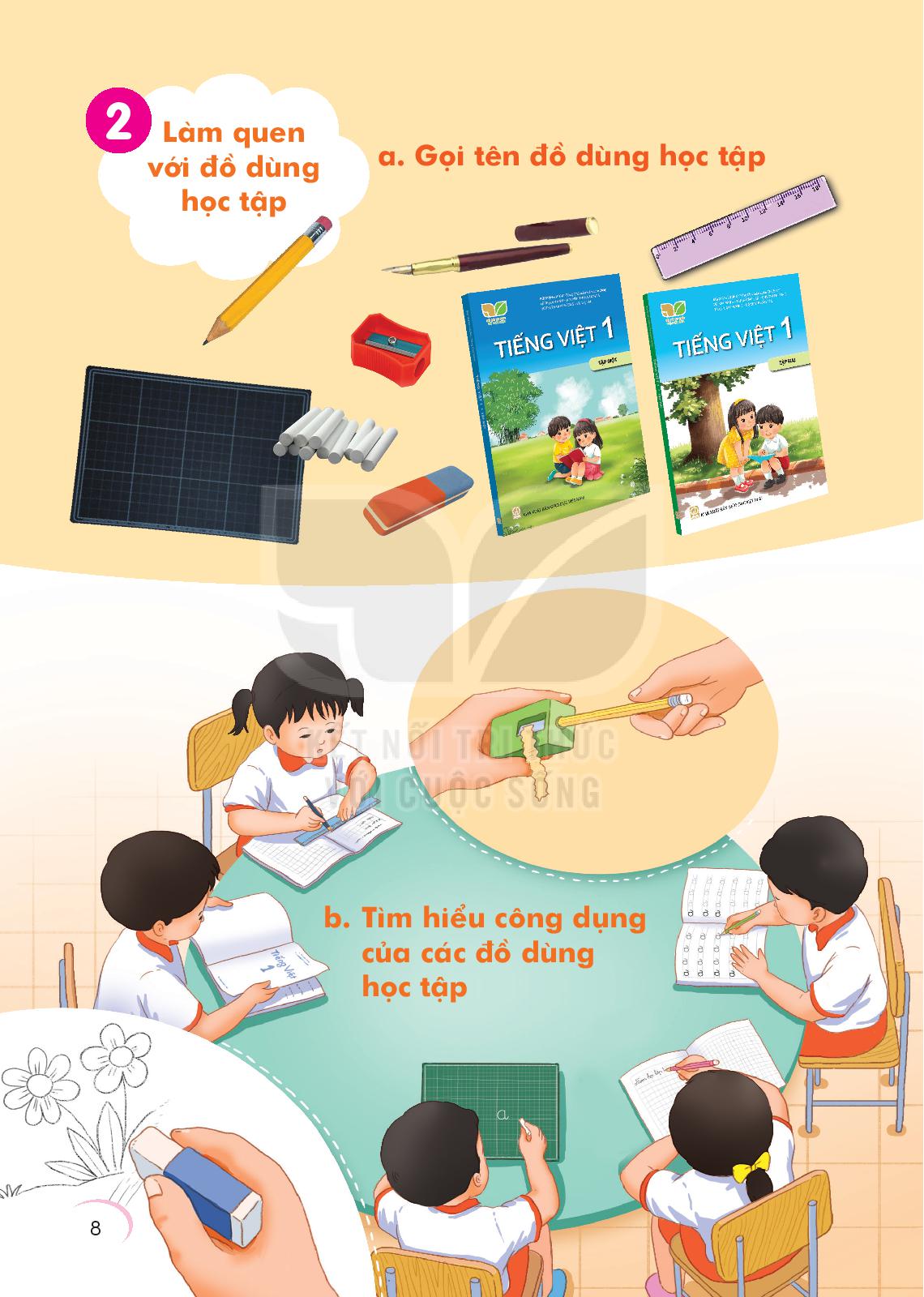 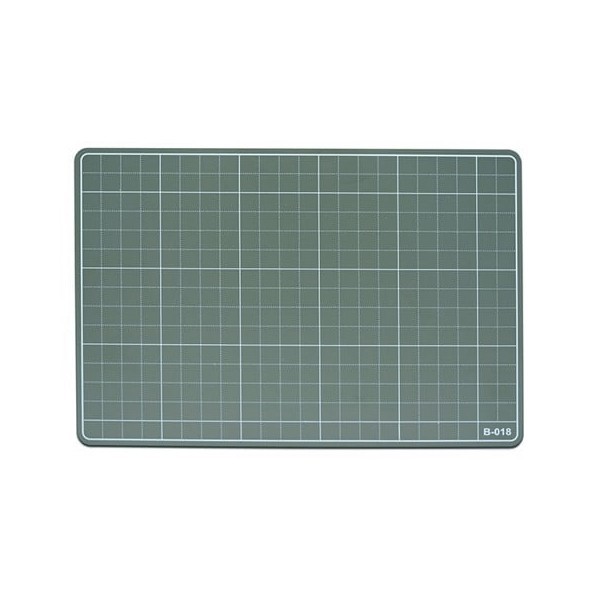 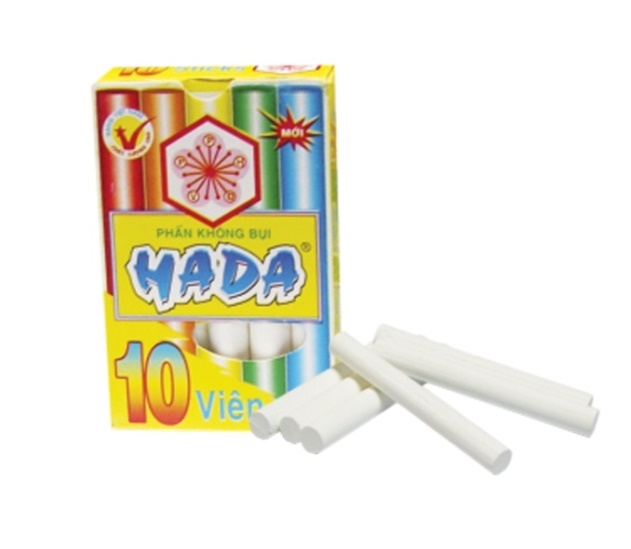 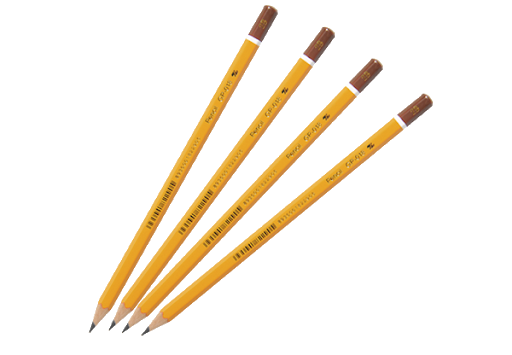 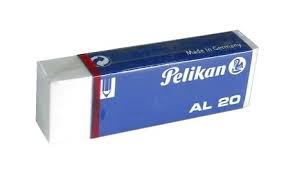 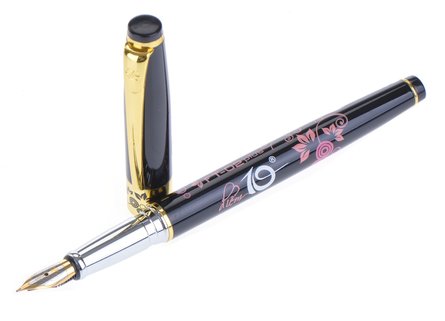 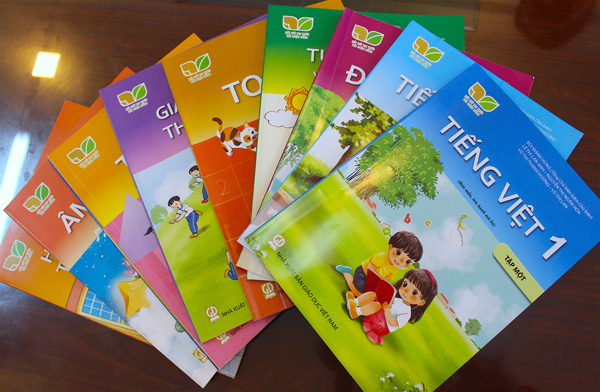 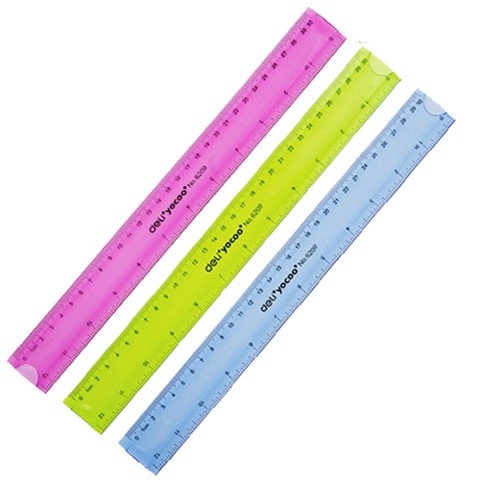 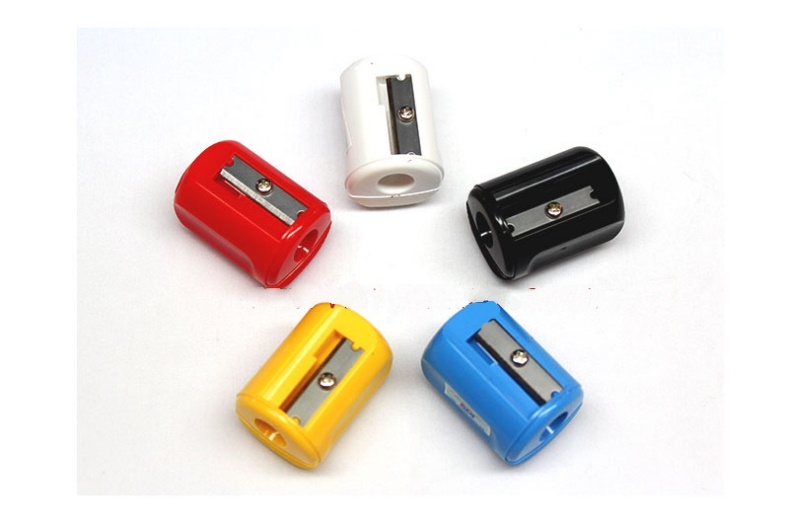 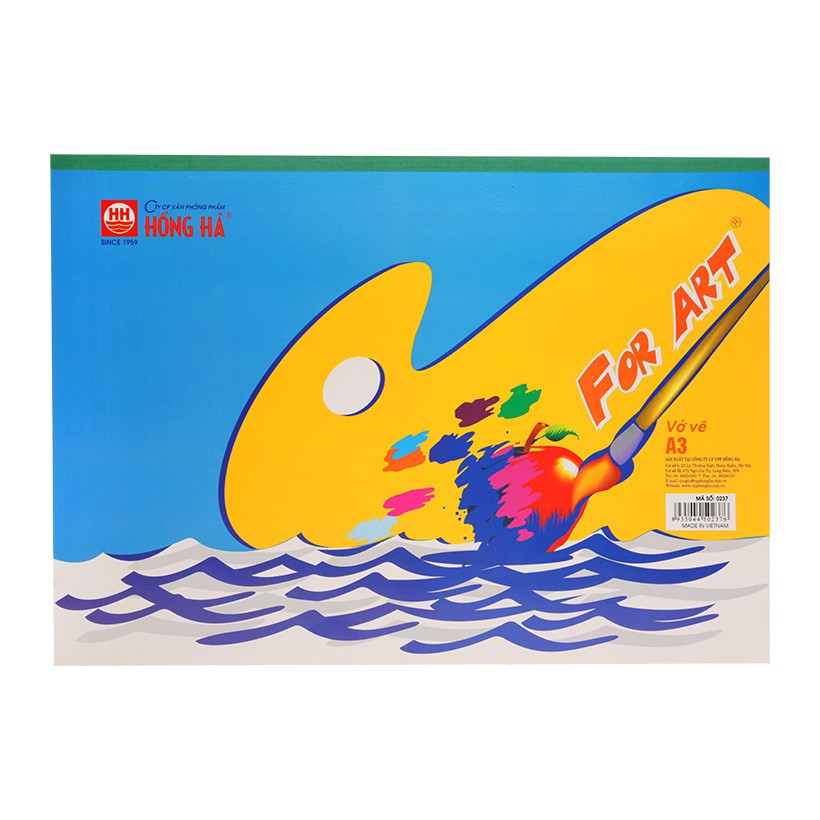 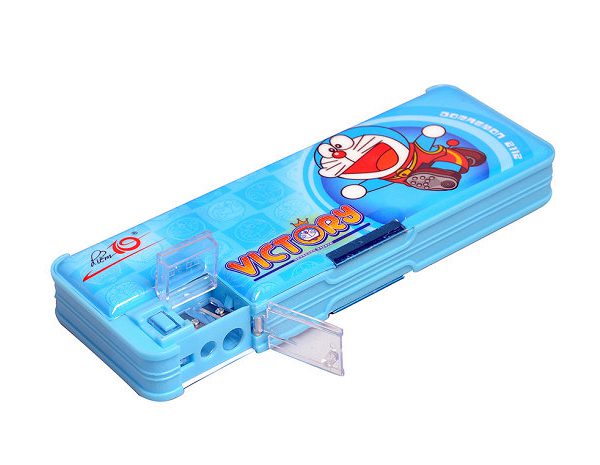 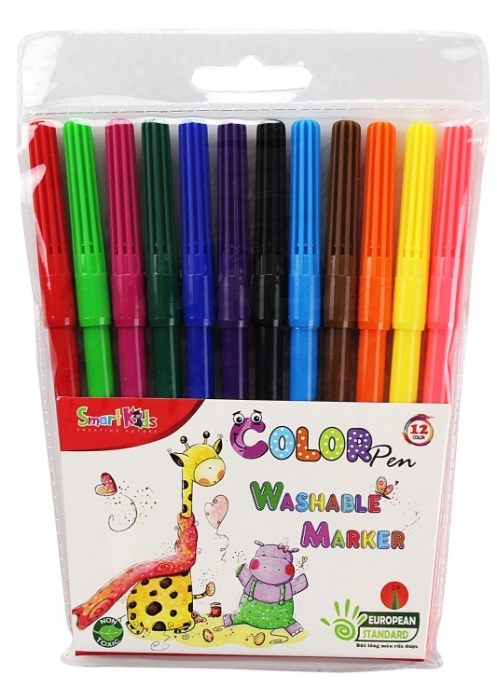 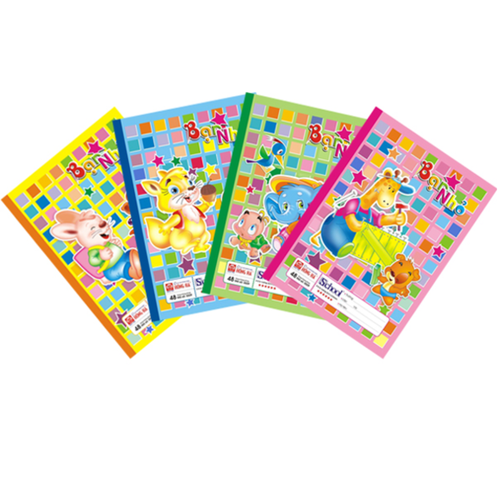 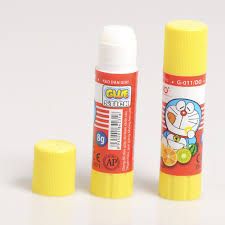 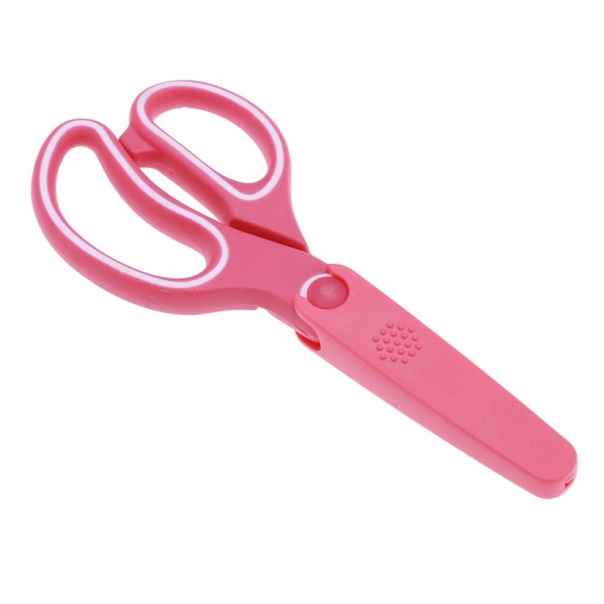 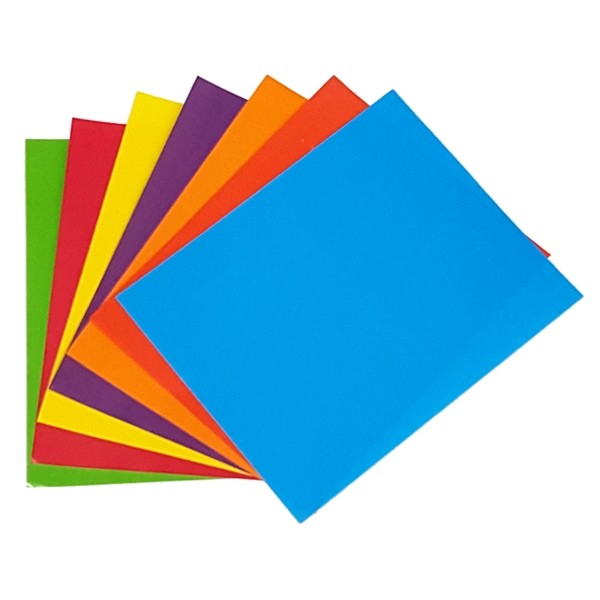 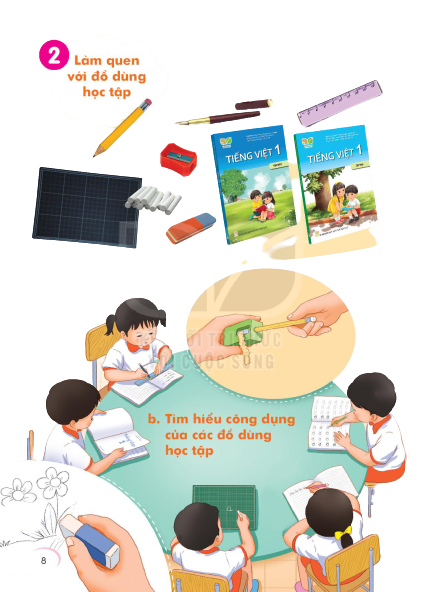 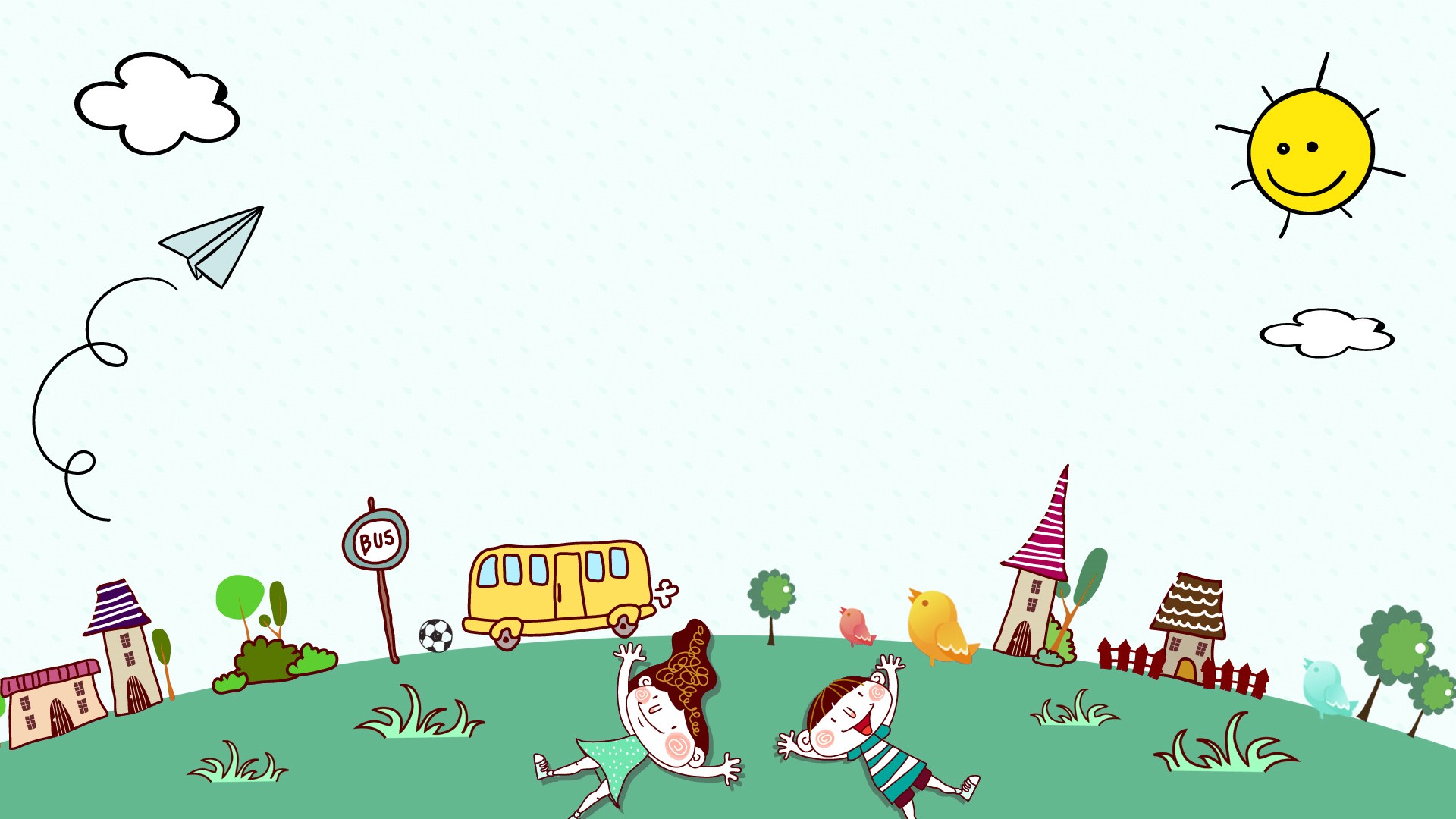 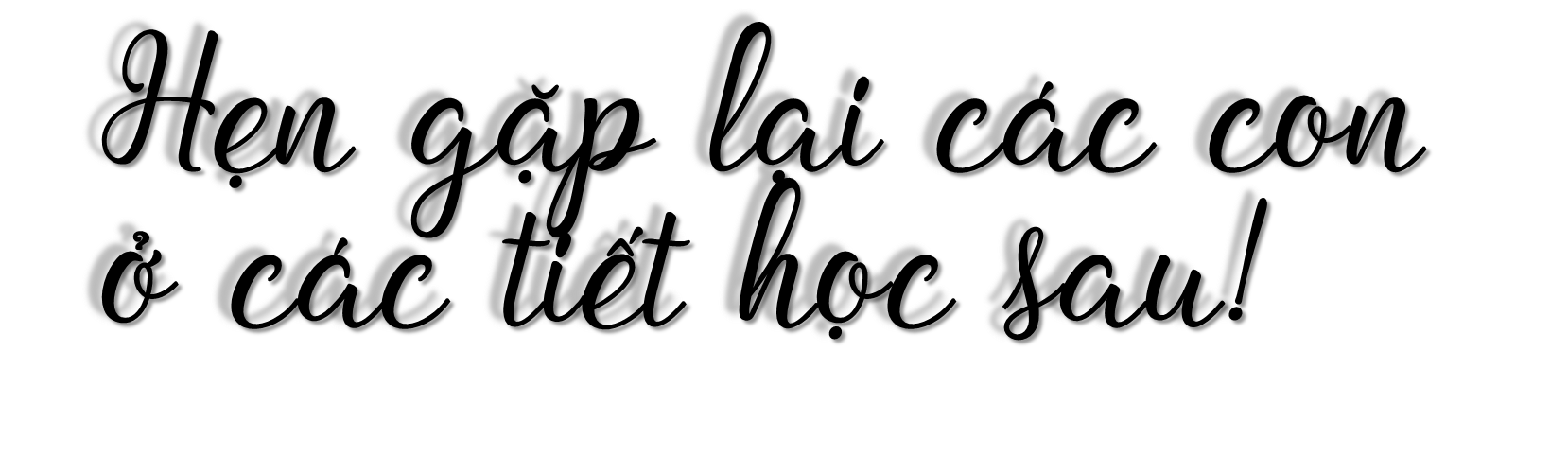